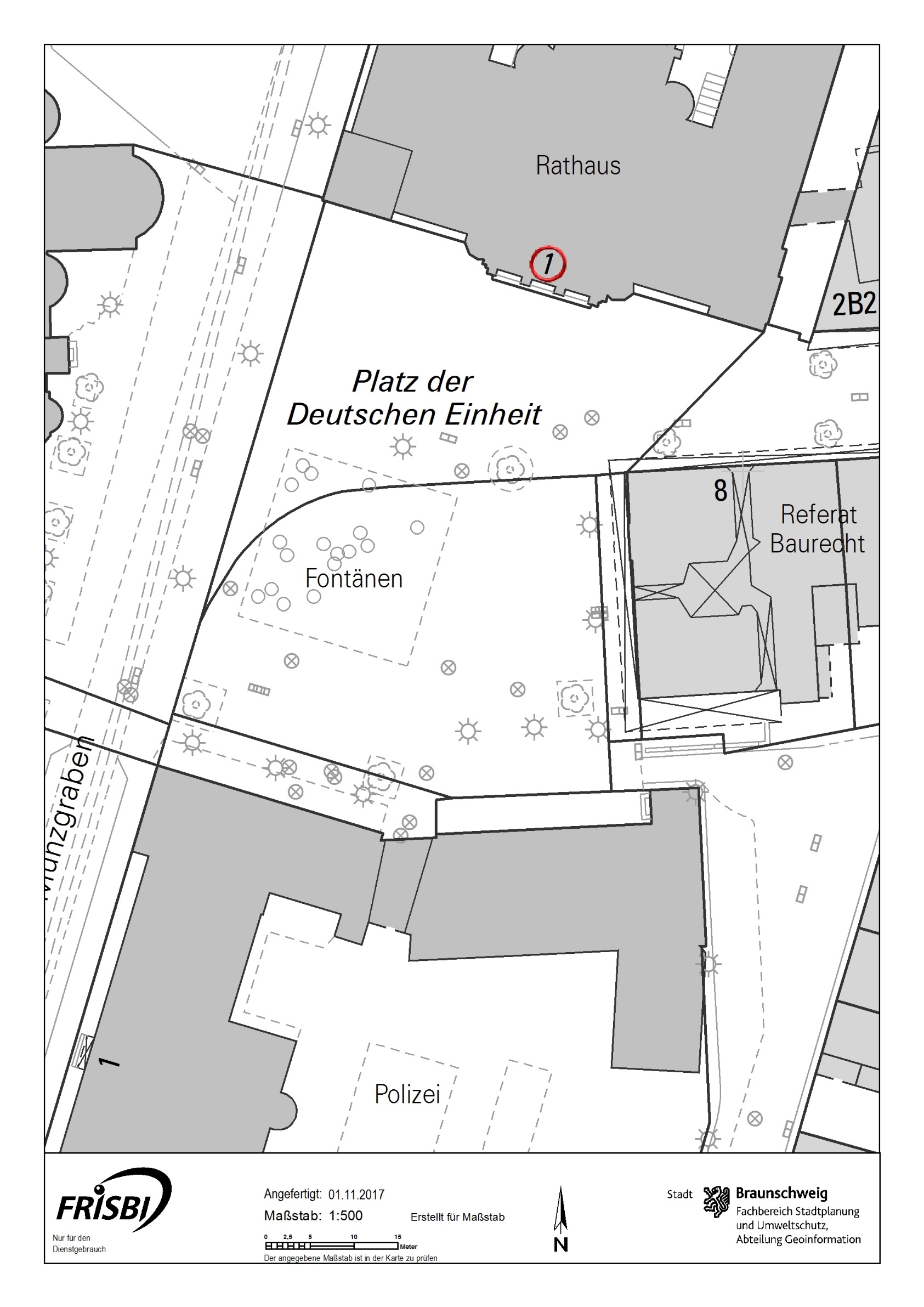 6
Variante 2 (<3,5 m)
1
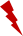 Flächen für die Feuerwehr
5 m
2
7
3,5m
5
Feuerwehraufstell-fläche
3
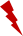 4
Flächen für die Feuerwehr
Zufahrtsbereich Polizei
Fläche zwingend freihalten
             Nutzbare Fläche
             Einzelfallbetrachtung